What do you think these birds eat?
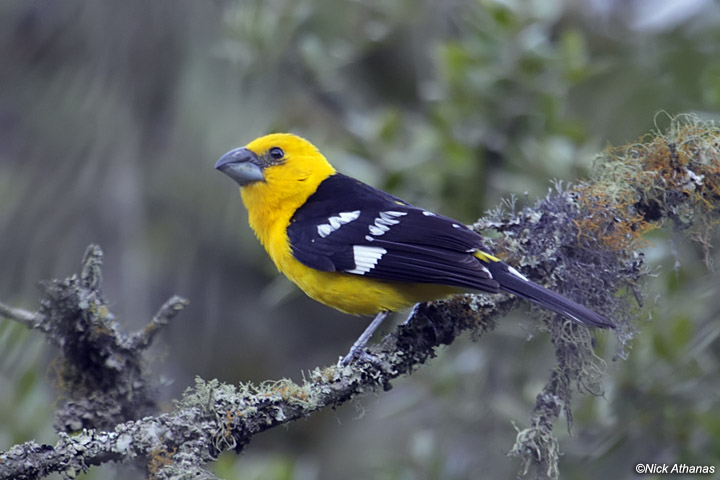 [Speaker Notes: Small fish, shrimp, snails and insects			Insects, seeds and fruit]
These?
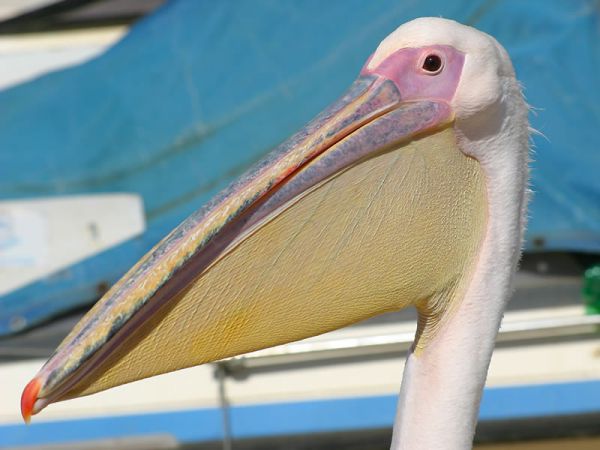 [Speaker Notes: Snakes, toads, gophers, mice, bird eggs, lizards 		fish (can also eat frogs, crustaceans, small birds and eggs)]
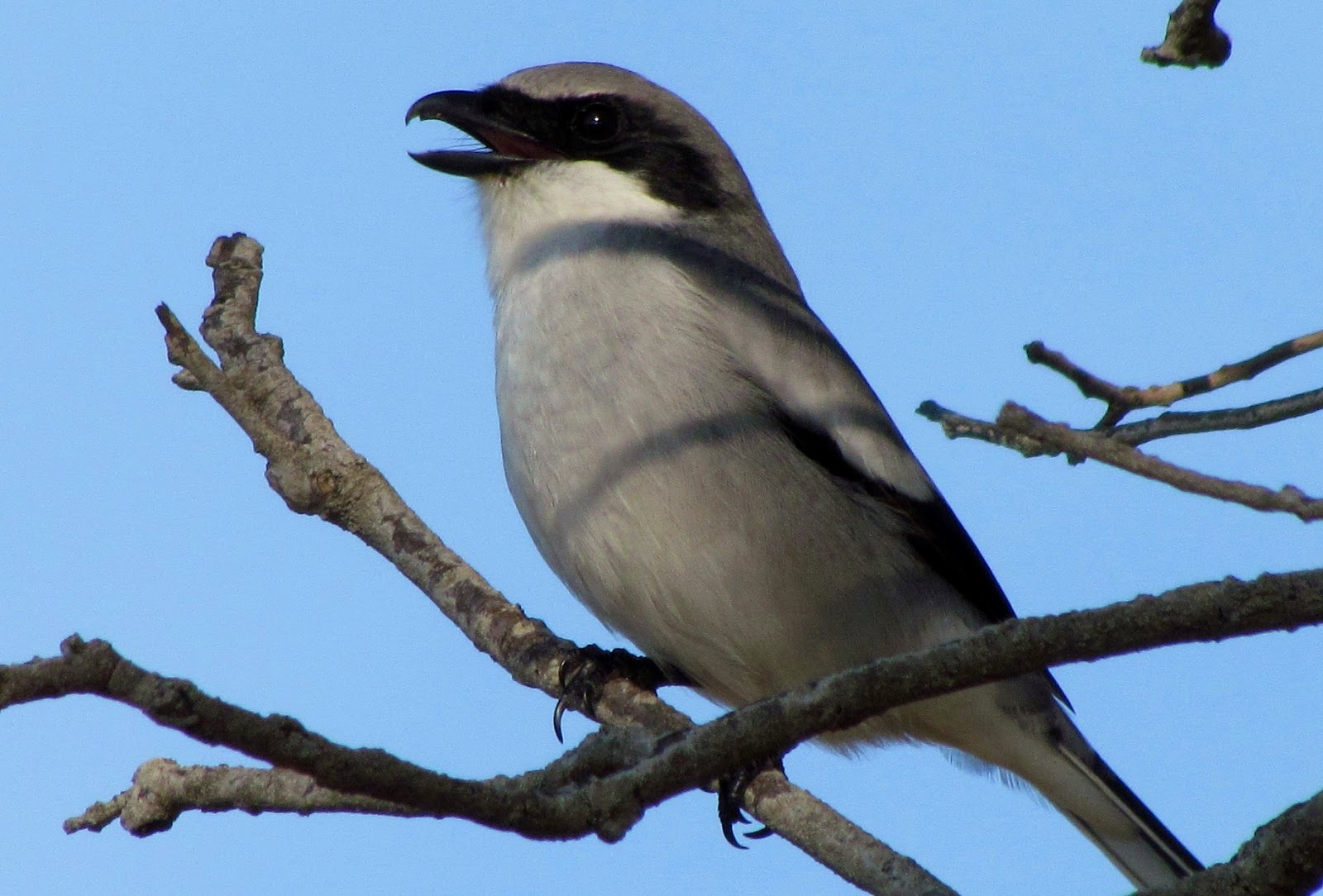 And these?
[Speaker Notes: Nectar and some insects (have a “quick-snapping” beak and sticky tongue)  //Called the “butcher bird”: insects, birds, lizards, mice – impales prey on thorns, barbed wire etc.]
What do you think this bird eats?
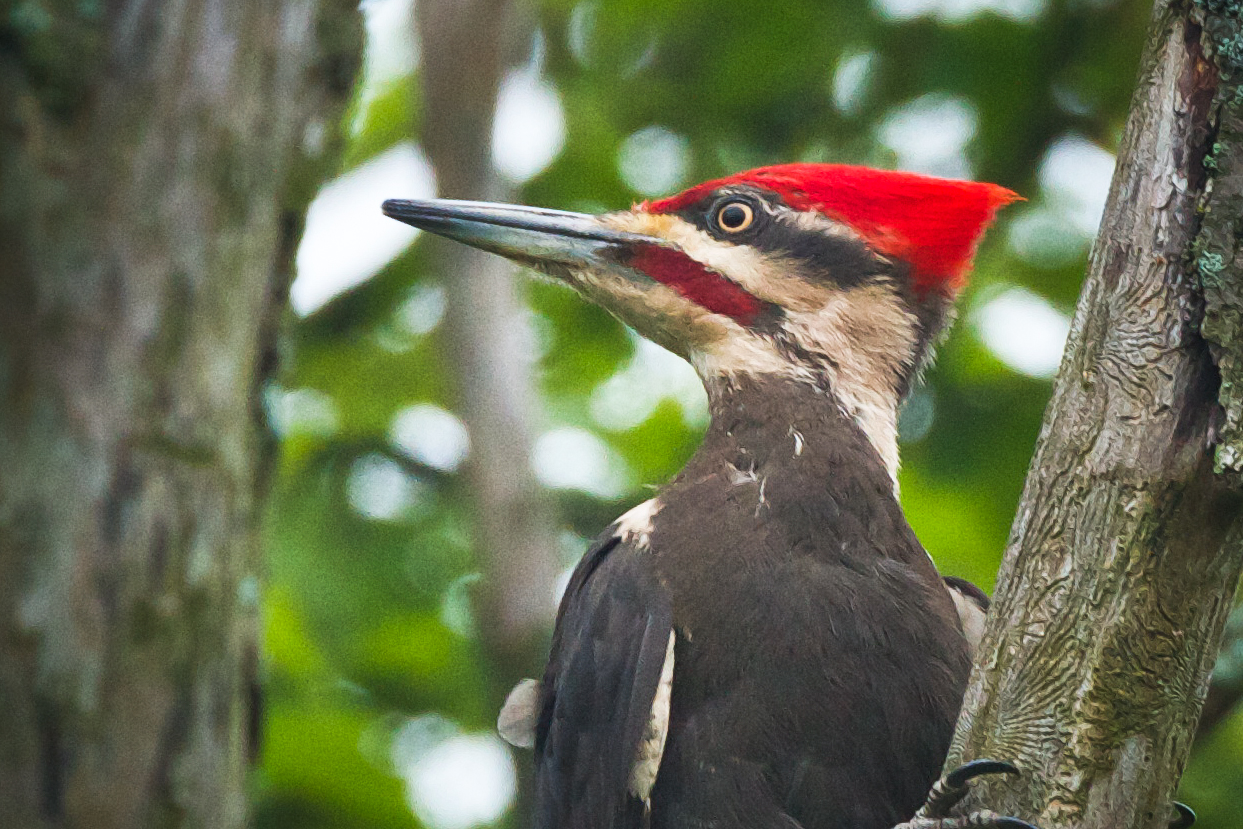 [Speaker Notes: The Pileated woodpecker is the largest north American woodpecker (about the size of a crow).  It uses its beak to bore holes in trees to find ants and insects.  It has a barbed tongue to help it pull insects out of the holes it makes.]